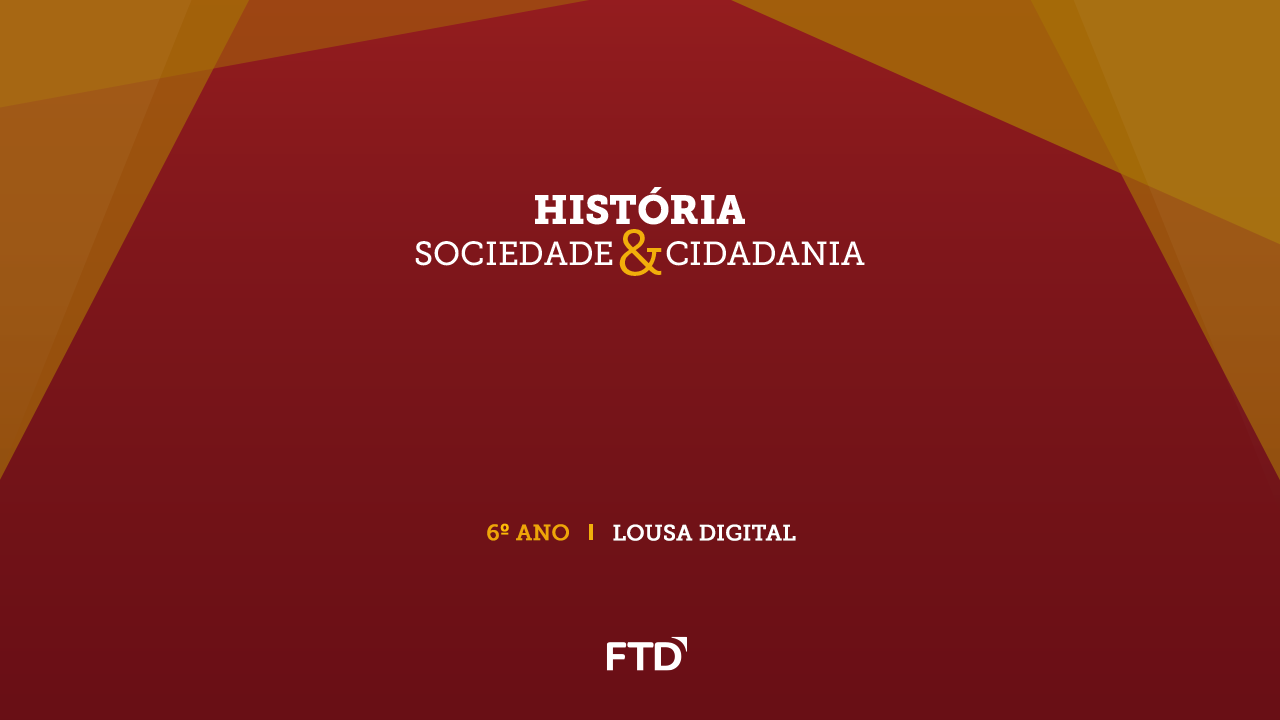 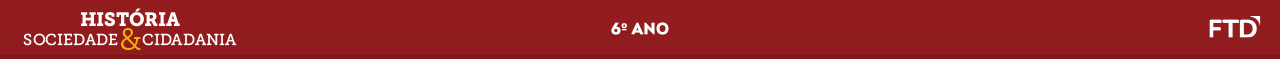 Unidade 4
Império Romano
Crise do Império e os povos do Mediterrâneo
Feudalismo
2
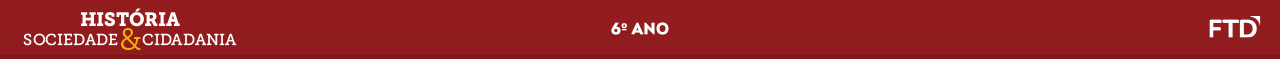 Império Romano
3
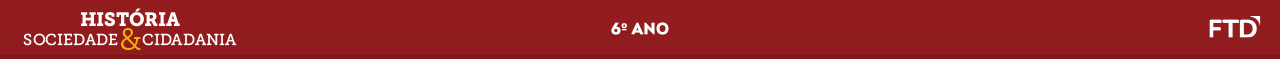 Império Romano: extensão máxima (século II)













Fonte: DUBY, Georges. Atlas historique mondial. Paris: Larousse, 2003. p. 27.
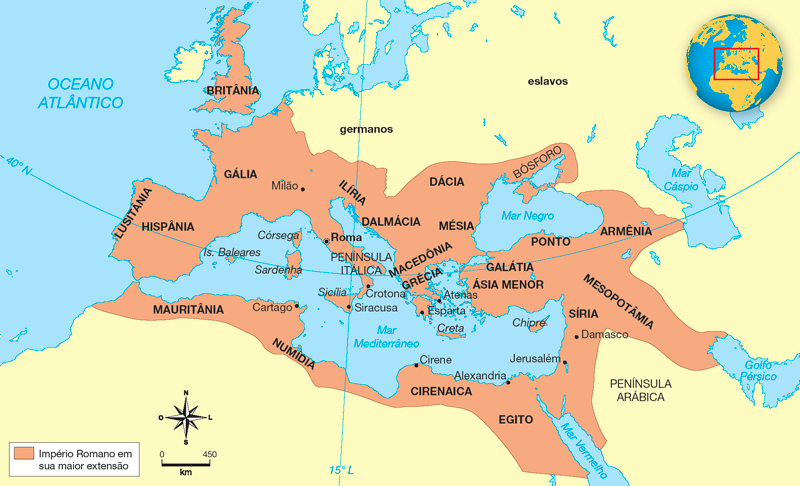 4
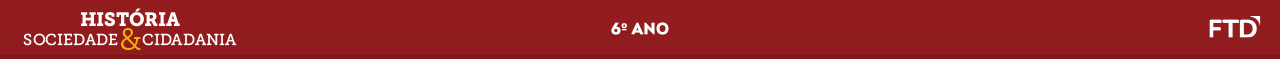 Características do Império
5
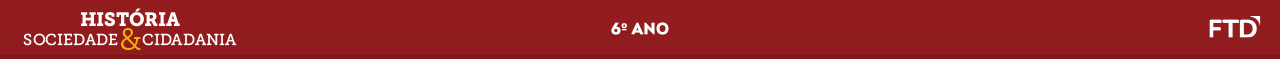 Economia e circulação de pessoas e culturas no Mediterrâneo
A economia do Império Romano (século II d.C.)














Fonte: KINDER, H.; HILGEMANN, W.; HERGT, M. Atlas histórico mundial. Madri: Akal, 2012. p. 106.
A estabilidade política romana favoreceu a economia.
A intensa troca comercial era realizada na região do Mediterrâneo e envolvia as metrópoles do Império Romano, Atenas, Éfeso, Antioquia, Cartago e Alexandria.
Além dos produtos, circulavam pelo Mediterrâneo antigo pessoas, técnicas, línguas e culturas diversas.
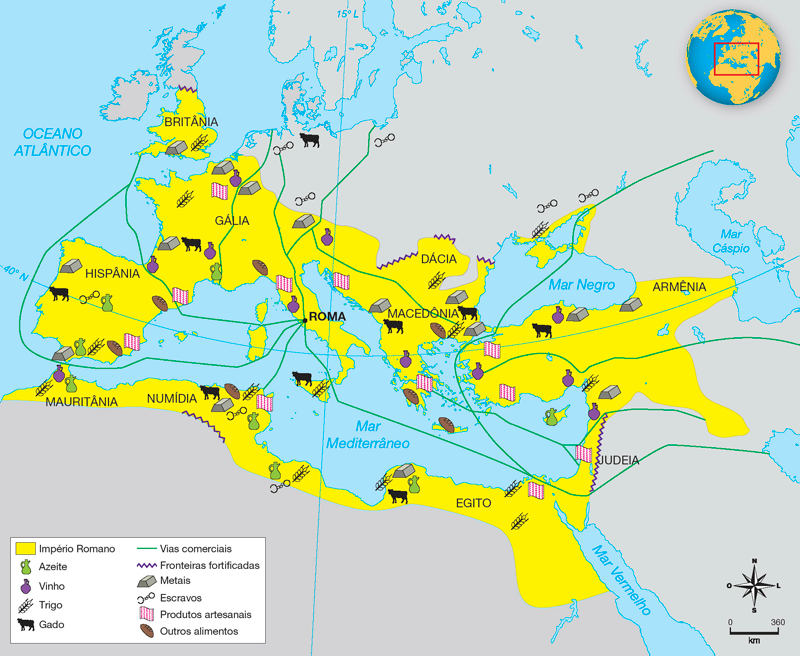 6
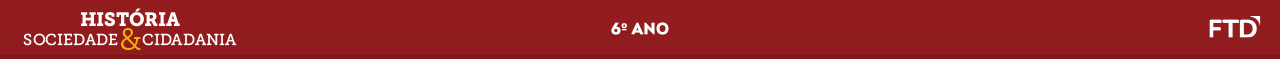 Contribuições romanas
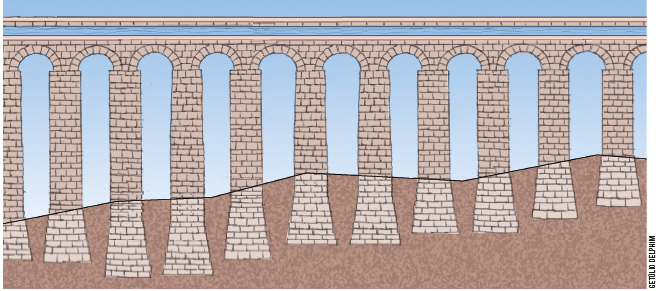 7
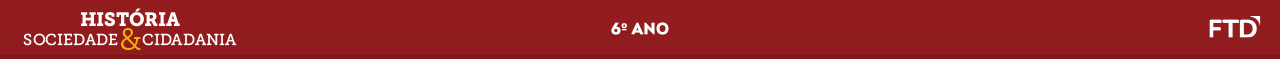 Crise do Império e os povos do Mediterrâneo
8
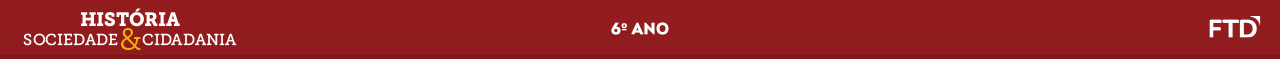 Império dividido: promoveu melhorias na administração; em contrapartida, suas fronteiras sofreram maior pressão germânica.

O Império Romano dividido (século IV)









Fonte: VIDAL-NAQUET, Pierre; BERTIN, Jacques. Atlas histórico: da Pré-História aos nossos dias. Lisboa: Círculo de Leitores, 1990. p. 29.
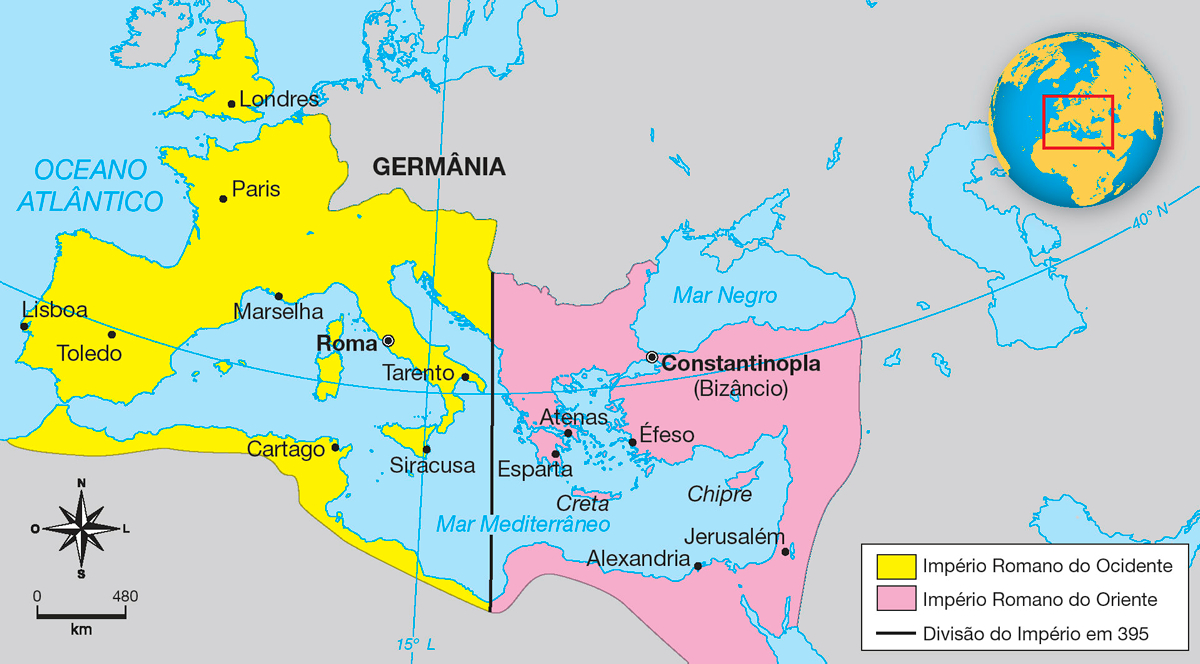 9
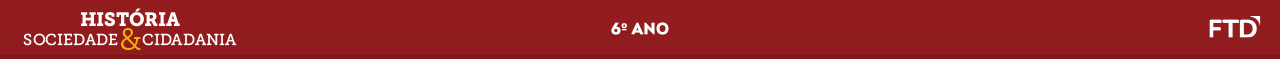 Consequências da crise
10
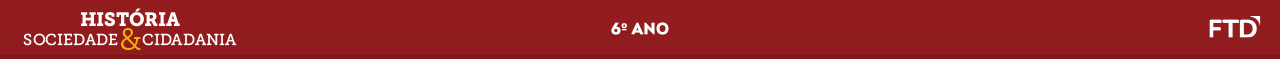 Povos germanos
Os germanos da época da ascensão do rei ostrogodo Teodorico (493-526)









Fonte: DUBY, Georges. Grand atlas historique. Paris: Larousse, 2003. p. 35.
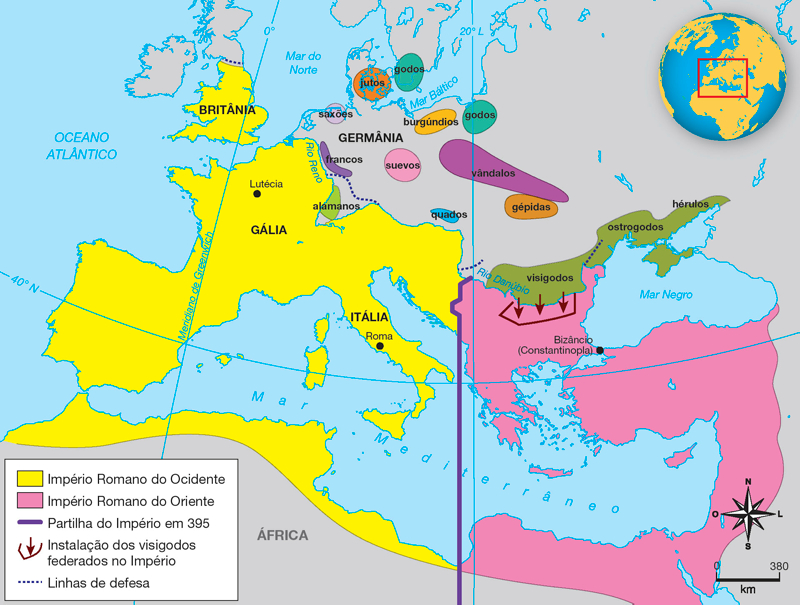 Habitavam a região da Germânia.
Diferentes povos: alamanos, burgúndios, francos, godos, jutos, ostrogodos, saxões, suevos, vândalos, visigodos, entre outros.
Aspecto comum: povos guerreiros e agricultores.
11
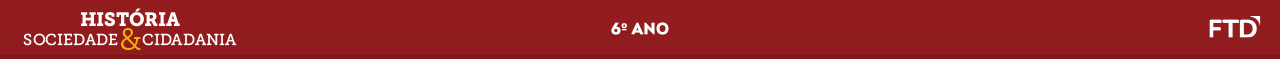 Características
12
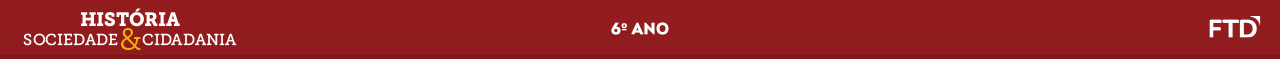 Relações entre romanos e germanos
13
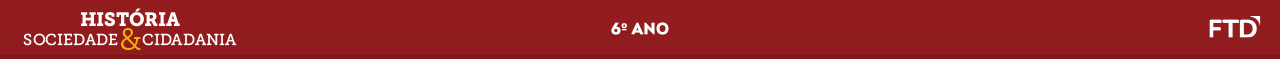 Migrações e final do Império Romano
Germanos no Império: migrações e invasões (séculos I ao V)










Fonte: DUBY, Georges. Grand atlas historique. Paris: Larousse, 1999. p. 37.
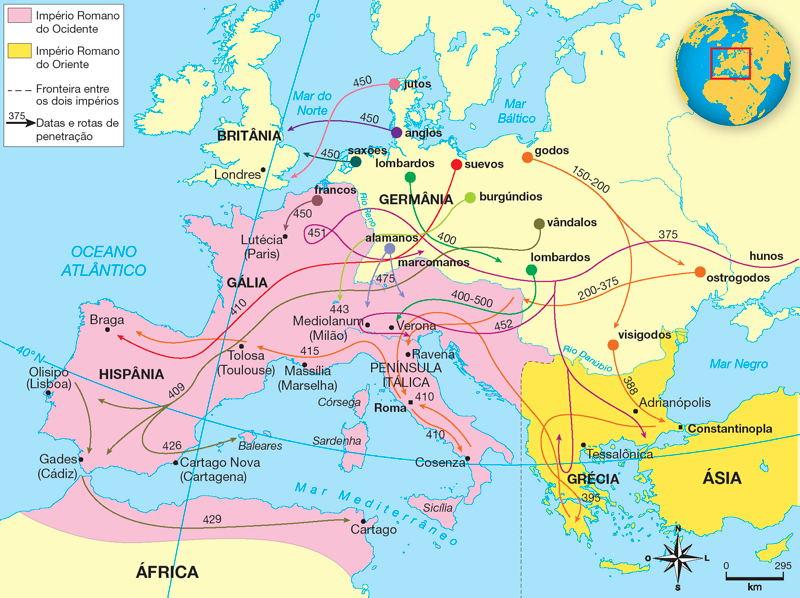 Conflitos entre hunos e germanos.
Intensificação do ataque germano a Roma. 
Sucessão de ataques e saques ao Império.
Em 476, os germanos conquistaram Roma e puseram fim ao Império Romano do Ocidente.
14
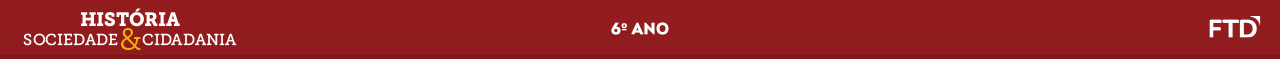 Império Bizantino
Império Romano do Oriente resistiu à invasão germânica e sobreviveu por mais de mil anos com o nome de Império Bizantino.
Constantinopla, capital do Império.
Posição geográfica privilegiada.
Imperador como representante de Deus. Era autoridade nos assuntos terrenos e religiosos.
Imperador Justiniano (527 a 565): reconquista de terras tomadas pelos germanos.
Custos da reconquista: aumento de impostos e insatisfação popular.
Império Bizantino (século VI)












Fonte: DUBY, Georges. Atlas historique mondial. Paris: Larousse, 2003. p. 34.
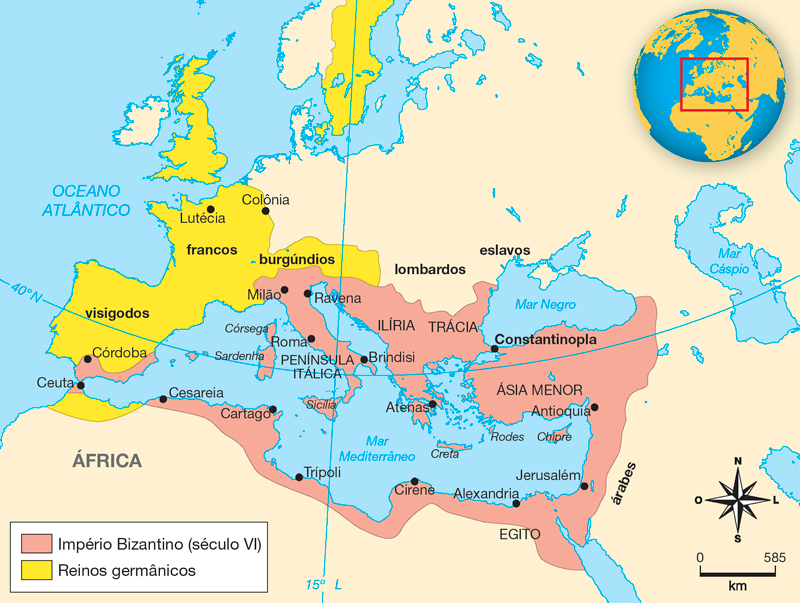 15
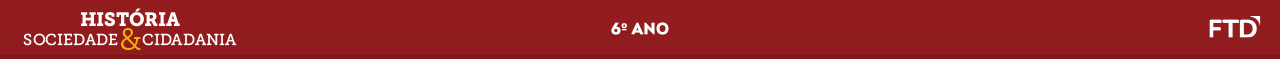 Maomé e a expansão islâmica
A expansão islâmica entre 622 e 750








Fonte: KINDER; Hermann; HERGT, Manfred; HILGEMANN, Werner. Atlas Histórico Mundial: de los Orígenes a nuestros días. Madrid: Akal, 2007. p. 124.
Califas, após a morte de Maomé, promovem a expansão do islamismo, cujos interesses eram:
Controle de vias comerciais;
A Jihad;
Quem morresse pelo islamismo ganharia o paraíso.
Em cem anos de batalhas, conquistaram um grande império.
Arábia: berço de uma nova religião, o islamismo.
Monoteísta, fé em um único Deus.
Muçulmanos, seguidores de Maomé.
Em 622, ocorreu a Hégira.
Conquista de Meca, a capital da religião muçulmana.
Populações árabes da cidade e deserto unidas por meio do islamismo.
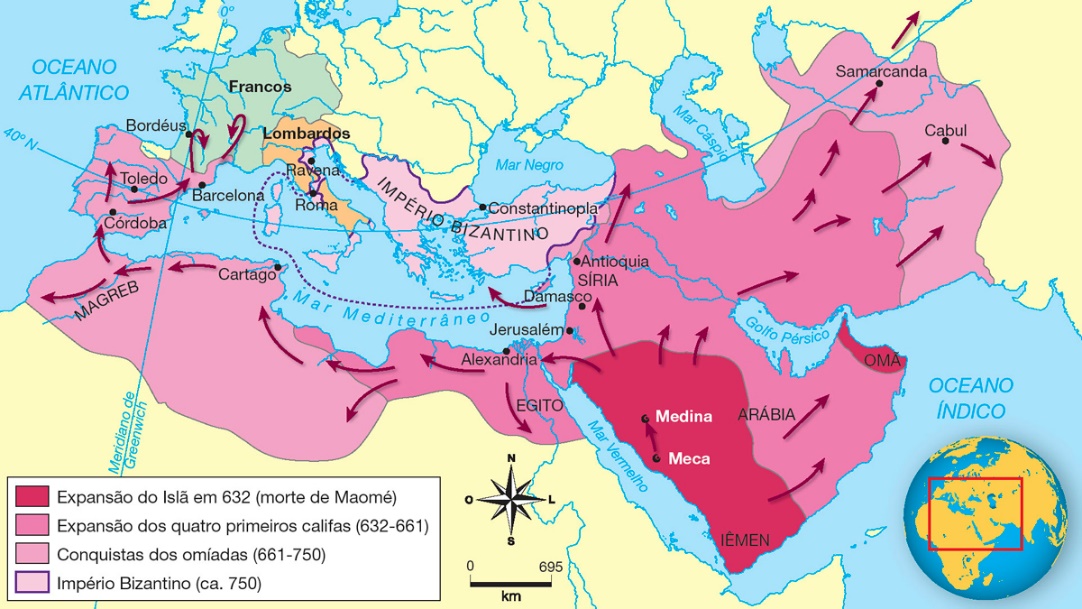 16
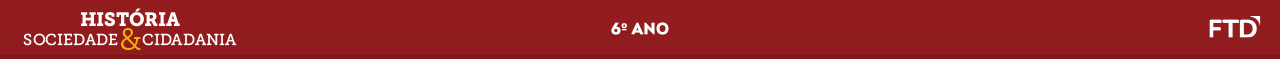 Mediterrâneo
Mediterrâneo: espaço de interação (séc. VIII e IX)







Fonte: VIDAL-NAQUET, Pierre; BERTIN, Jacques. Atlas histórico: da Pré-História aos nossos dias. Lisboa: Círculo de Leitores, 1990. p. 29.
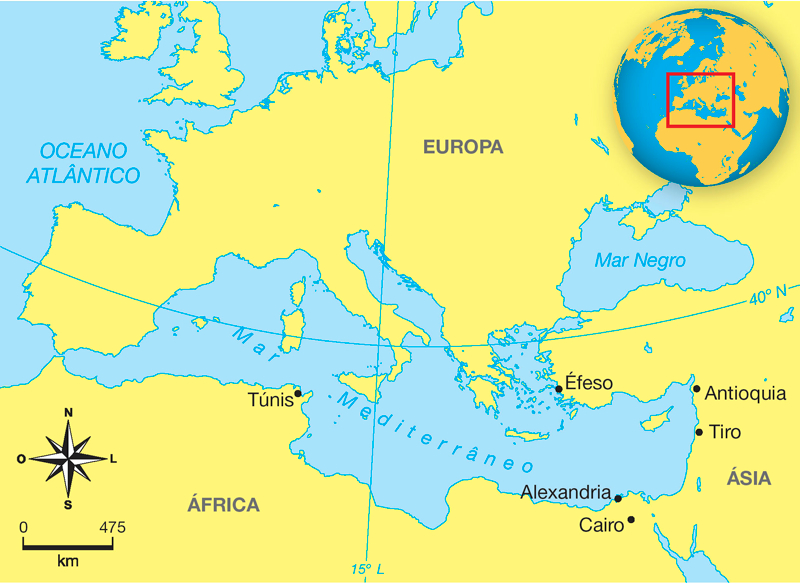 Séculos VIII e IX: o Mediterrâneo era cruzado por comerciantes árabes muçulmanos, bizantinos, judeus, sírios, africanos, gregos, italianos, entre outros. Além das mercadorias, circulavam também ideias, práticas, línguas, religiões e saberes.
17
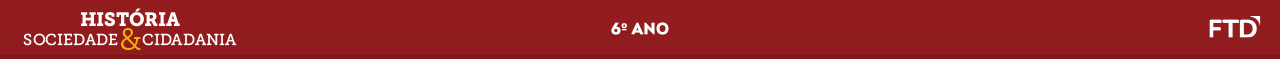 Feudalismo
18
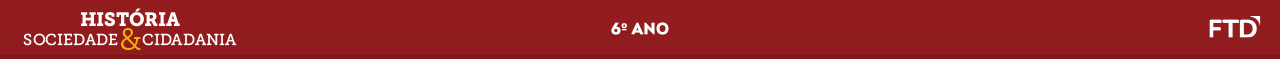 Reino dos Francos
Expansão dos francos (séculos V e VI)









Fonte: DUBY, Georges. Atlas historique mondial. Paris: Larousse, 2001. p. 32.
Os francos conquistaram a Gália e fundaram um reino.
Dinastia merovíngia.
Reinado de Clóvis (482-511): expansão franca ganhou maior impulso.
Conquista de territórios por meio de armas e do matrimônio.
Clotilde, princesa cristã do reino da Burgúndia.
Clóvis converteu-se ao cristianismo, em 496. E, com o apoio da Igreja, continuou expandindo seu reino.
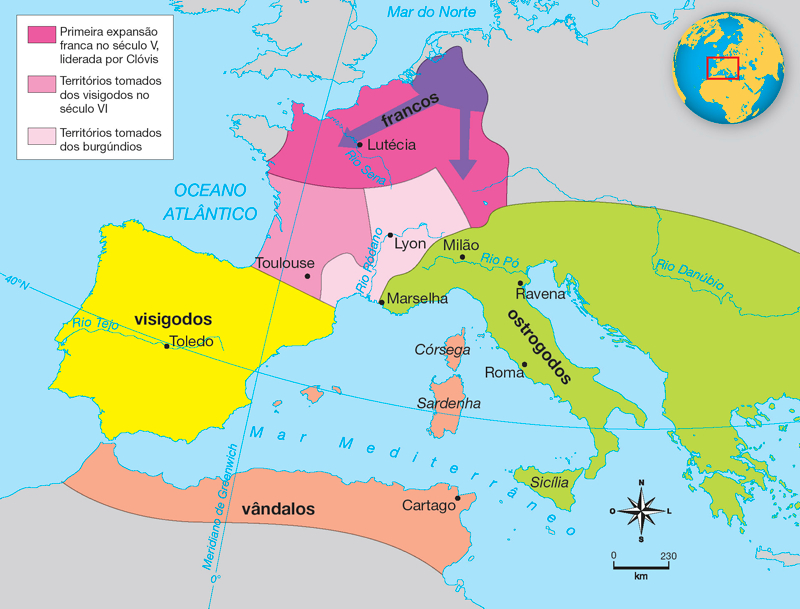 19
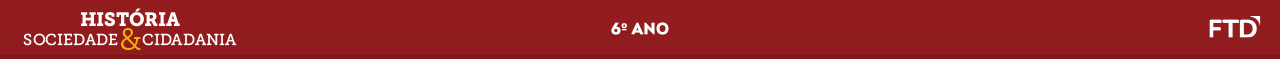 Império Carolíngio
Reis indolentes perdem o trono por meio de um golpe.
Pepino, o Breve, declara-se rei, o primeiro da dinastia carolíngia. 
Aliança com a Igreja Católica.
Carlos Magno, filho e sucessor de Pepino, o Breve, coroado imperador pelo Papa.
Unidade à Europa cristã e expansão militar.
O Império Carolíngio (século VIII)









Fonte: DUBY, Georges. Atlas historique mondial. Paris: Larousse, 2001. p. 38.
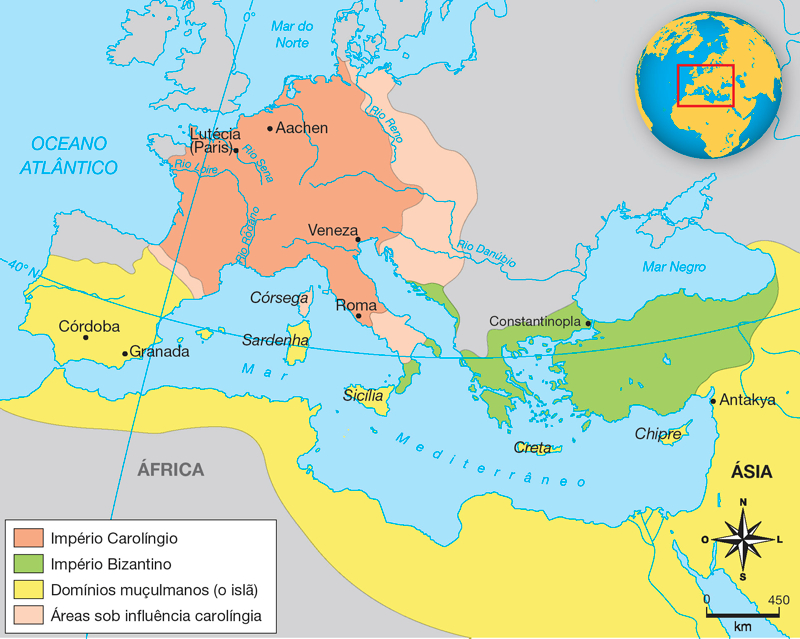 20
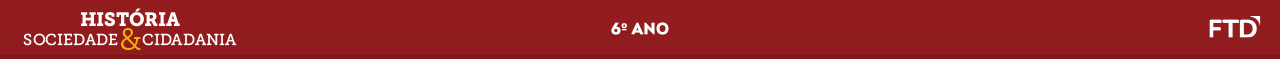 Vassalagem: nobres estabeleciam laços de dependência e fidelidade junto ao rei.
Administração do Império por meio da divisão das terras entre condes, duques e marqueses.
Morte de Carlos Magno.
Luís, o Piedoso, teve dificuldade em impor sua autoridade.
Disputas entre herdeiros pelo trono.
Tratado de Verdun, em 843. 
Fragmentação do Império Carolíngio, fortalecimento dos nobres.
Divisão do Império Carolíngio (Tratado de Verdun, em 843)














Fonte: DUBY, Georges. Atlas historique mondial. Paris: Larousse, 2001. p. 38.
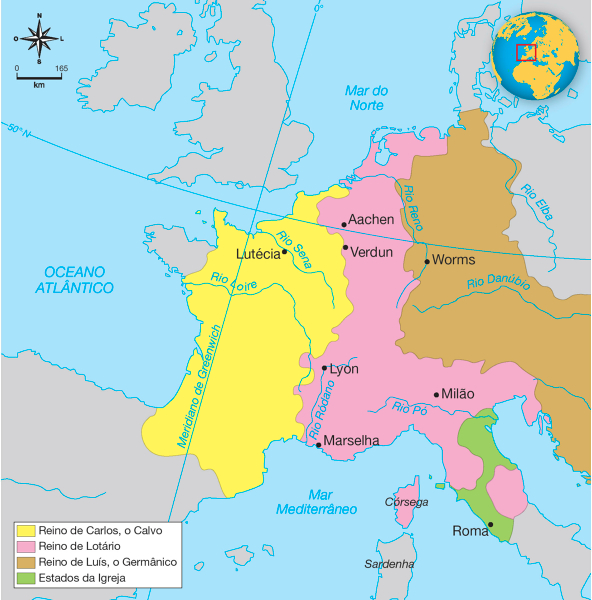 21
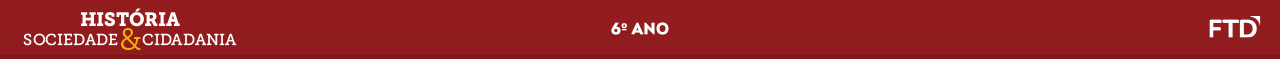 Formação da Europa medieval
22
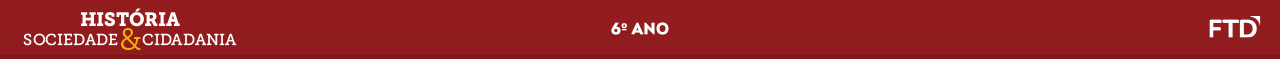 Sociedade feudal
23
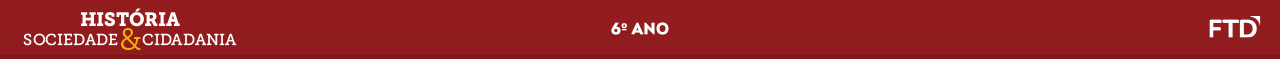 Senhorio
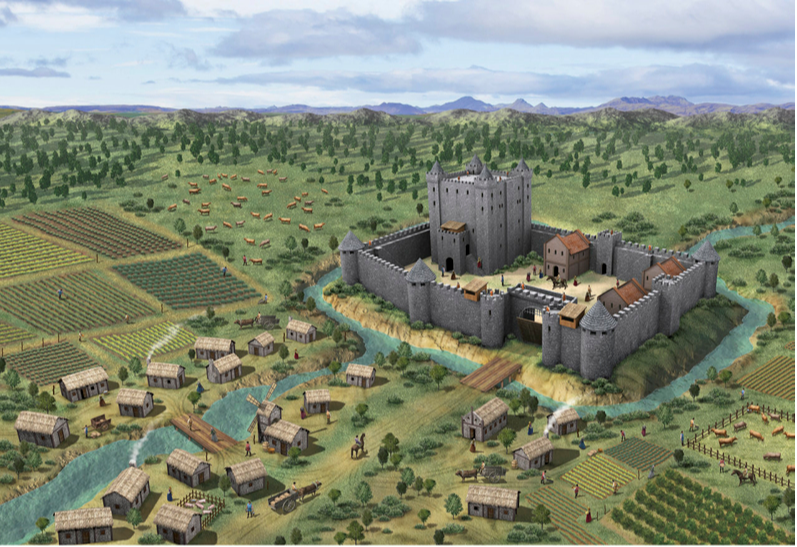 Organização:
Manso senhorial.
Terras comunais.
Manso servil.
Castelo.
24
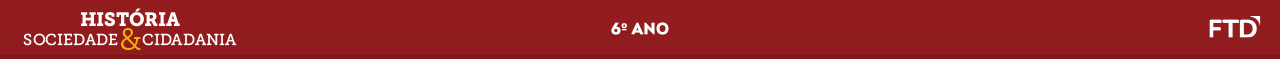 Igreja e cristianismo
25